DAEDALUS at LT-Innovate CEO Summit
Brussels, 27th June 2013
Jose C. Gonzalez
DAEDALUS, S.A.

jgonzalez@daedalus.es
@jc_gonzalez
@daedalus_sa
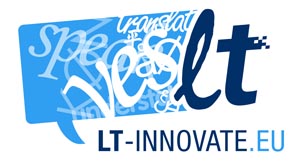 LT Industry – Daedalus persective
LT in Europe - Difficulties & business barriers
Difficulties for clients: Business processes integration
Difficulties for LT companies:
1. Core Technologies
Linguistic/semantic analysis
MT, ASR/TTS, …
2. Languages
3. Clients
End Users (companies, people)
Integrators
4. Vertical Markets
Media / Information Services
Public Administration / Defence
Health / Law / Tourism / Industry
5. Regional markets (countries)
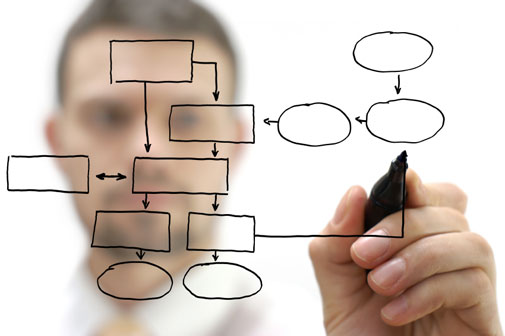 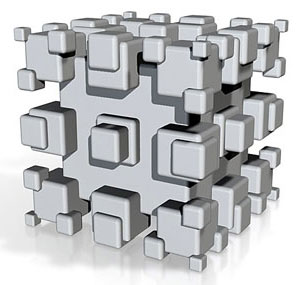 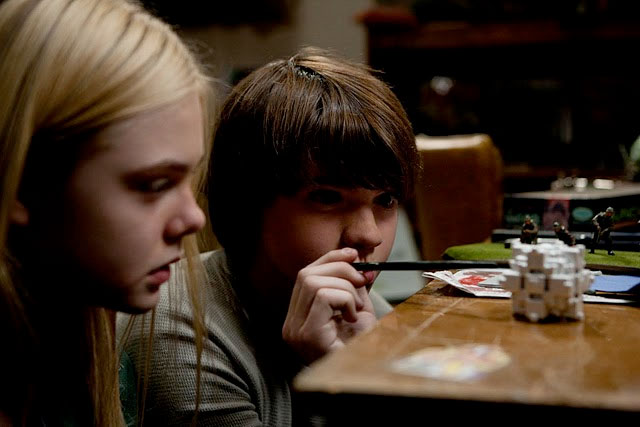 Added value?

Total Cost of Ownership?

Just a burden?
2
LT Industry – Daedalus perspective
LT in Europe – Risks and Recommendations
Recommendations
Standardization
SW Packaging
Solutions for vertical markets
Transnational cooperation & concentration
Act quickly
Weaknesses:
Small-size niche players
Technology driven
Local clients
Weak marketing & commercial structures 

Threats:
Commoditization
Big players
3